Mekansal, Görsel, İşitsel ve Termal Konfor Koşulları
Doç. Dr. Çiğdem Canbay Türkyılmaz
Mimarlıkta Mekan Kavramı
MEKANSAL KONFOR
«İnsan vücudunun boyutları ve oranları, mimaride insan ölçeğinin temelidir». (F.Ching)
Mimarlık ve insan vücudu daha somut birer şekilde ergonomik düzeyde buluşurlar.
Mimarlık, insan ölçeği ile yakından ilgilenir. M.Ö.1 yy.da yaşayan Vitruvius, insan boyutlarını, simetrisini, oranlarını araştırmıştır.
Doç. Dr. Çiğdem Canbay Türkyılmaz
2
MEKANSAL KONFOR
İnsan vücudunun oranları ve sınırlamaları genelde, tasarımların temeli olmuştur. Pythagoras’cuların  belirttiği gibi gibi «bütün nesnelerin ölçüsü insandır». Daha sonda Euclid benzer bir düşünceyi, altın oranla ilgili dikdörtgeni, matematiksel olarak ifade etmiş ve 15. yüzyılda Leonardo da Vinci, Euclid’in formülünü şekle dönüştürmüş, Vitruvian adam normuna dayalı insan figürü çizimini yapmıştır.
Doç. Dr. Çiğdem Canbay Türkyılmaz
3
MEKANSAL KONFOR
16. yüzyılda, Cesare Cesariona «insan vücudunu geometrikleştirme» yaklaşımı ile insanın el ve ayaklarının karenin açılarına yerleştirildiği Vitruvian adam çizimini yapmıştır.
Doç. Dr. Çiğdem Canbay Türkyılmaz
4
MEKANSAL KONFOR
Albrecht Dürer ise, 16. yüzyılda insan vücudu oranlarını araştırmıştır.
Doç. Dr. Çiğdem Canbay Türkyılmaz
5
MEKANSAL KONFOR
Mimarlık tarihi boyunca, estetik ve sembolik nedenlerle, insan vücudunun yapılanışı ile mimari arasında analoji yapılmıştır. 
İnsan vücudu birincil bir referans öğesi oluşturmaktadır. Sağlıklı bir insan vücudu dengeli görünür; zayıf-şişman, geniş-dar, kuvvetli-zayıf, büyük-küçük gibi karşılaştırmalar yapılabilir.
Doç. Dr. Çiğdem Canbay Türkyılmaz
6
MEKANSAL KONFOR
Le Corbusier, matematik ve form arasındaki ilişkiyle ilgilenmiş ve bunu kendi çalışmasında, büyük bir duyarlılıkla geliştirmiş ve Modulor’u kurmuştur. Le Corbusier insan boyutları arasındaki oranlar sistemini Modulor adını vererek yeniden düzenlenmiştir. Ortalama insan boyunu 183 cm. olarak kabul ederek, Fibonacci dizisi denilen oranlar sistemi ile insan boyuna ulaşmıştır.
Doç. Dr. Çiğdem Canbay Türkyılmaz
7
[Speaker Notes: Ortalama insan boyunu 183 cm olarak kabul ederek, Fibonacci dizisi denilen oranlar sistemi ile insan boyuna ulaşmıştır. Le Corbusier’nin, kırmızı seri olarak 183 cm.lik insan boyundan başlayan ölçü sistemi, mavi seri olarak kolunu kaldırmış insan boyutu olan 226 cm den başlayan ölçü sistemi, antropometrik esaslardan kaynaklanan bilimsel değerler sistemi olmaları nedeniyle önemlidir.]
MEKANSAL KONFOR
Modulor’un amacı, mekanlar ve donatı öğeleri arasında boyutsal oranların kurulması ile, toplu üretimin binalara uygulanabilmesini sağlamaktır. 
Sandalye, banko, tezgah vb. diğer insan formu ile ilgili tüm donatı öğelerinin boyutlarının Modulor’dan elde edilebileceği söyleyen Le Corbusier, Modulor’u insan ölçeği için harmonik ölçü, mimarlık ve mekaniğe uygulanabilen evsensellik olarak tanımlanmaktadır. 
Le Corbusier, Modulor’un çalışma prensiplerini Marsilya’daki Unite d’habitation’da (1946-1952)uygulanmıştır.
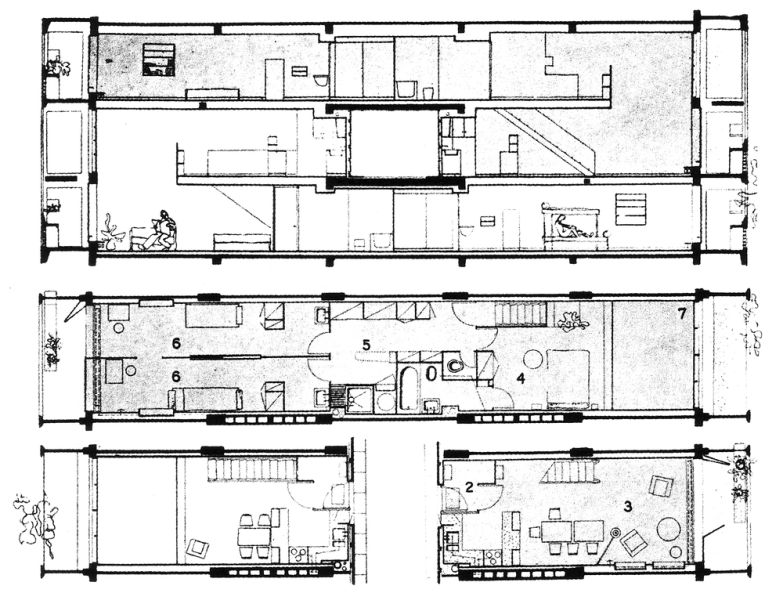 Doç. Dr. Çiğdem Canbay Türkyılmaz
8
MEKANSAL KONFOR
Antropomorfik oranlama sistemi, insan vücudunun oranlarını ve boyutlarını temel olarak alır. İşlevsel olarak, mimaride biçim ve mekanların büyüklükleri içerik (işlev) ve insan vücudunun boyutlarıyla belirlenebilir.
Antropomorfik oranlamanın zorluğu, verilerin doğasından kaynaklanır. Ortalama boyutlar, yaş, cins, ırk gibi nedenlerle değişebilir. İnsan vücudunun boyutlar ve oranları, donatı elemanları arasındaki mesafelerin ve donatı öğeleri boyutlarının belirlenmesinde bir etkendir. Bir yapıda kullanılan donatı elemanlarının toplamı, hareket, işlev ve diğer gerekliliklerle birlikte insan vücudunun boyutu, mekanın ölçüsünün belirlenmesinde önemlidir.
Doç. Dr. Çiğdem Canbay Türkyılmaz
9
MEKANSAL KONFOR
İnsan vücudunun fiziksel özelliklerinin, vücut bölüm ve öğelerinin boyutlarının (boy, ağırlık, hacim gibi) ölçümü ilgilenen antropometri, aynı zamanda eylem (hareket) sınırları, beden biçimleri, güç gibi insana ilişkin özelliklerin ölçülmesini kapsar. 
Antropometrik çalışmalar belirli bir ölçünün farklılıklarını, belli bir ırk, meslek, cinsiyet ya da yaş gruplarının bu ölçüden ne oranda uzaklaştıklarını ve toplum içindeki sapmaları inceler.
Doç. Dr. Çiğdem Canbay Türkyılmaz
10
MEKANSAL KONFOR
Mekanların, insanın boyutlarına uygunlaştırılmış olması esastır. Burada karşı karşıya kalınan önemli problem, farklı ırkların ve kadın ve erkeğin farklı boyutlarının çeşitliliğidir.
Bu farkların en önemlilerini şöyle sıralayabiliriz:
Uluslararası farklar
Bölgeler arası farklar
Meslek grupları arası farklar
Yaş farklılıkları
Cinsiyet farkları
Doç. Dr. Çiğdem Canbay Türkyılmaz
11
MEKANSAL KONFOR
Bu nedenle, bir mekanı ortalama bir insan boyutu için tasarlamak yeterli bir kural değildir. Değişen kullanıcı boyutları nedeniyle, tasarlanan donatıların bütün insanlara uygun kullanıma sahip olması için gerekli düzenlemeler yapılmalıdır.
Örneğin 18. yüzyılda ise, bel korsajlı, teller ve jüponlarla kabarıklaştırılan uzun eteklerden oluşan giysileri, kadınların hareket imkanlarını oldukça kısıtlamakta idi.
 Japonlar, zencilerden daha kısa bir ırktır. Hindistan’daki şoförler dinsel inançları nedeniyle türban giymektedirler, bu onların toplam yüksekliğini arttırır.
Doç. Dr. Çiğdem Canbay Türkyılmaz
12
MEKANIN BOYUTSAL ÖZELLİKLERİNİN BELİRLENMESİ VE ERGONOMİ
Mimar tarafından oluşturulacak mimari çevre, amacına uygun olarak bazı eylem gruplarının içinde yer alacağı biçimsel organizasyonu ve dolayısıyla mekan düzenlemeyi kapsamaktadır ve insan gereksinmeleri ancak eylemlere bağlı olarak anlam kazanmaktadır. 
Bir binada yer alacak ana eylem gruplarından hareket edilerek, eylem analizlerinin yapılarak eylemlerin düzenlenmesi mümkün olabilir.
Doç. Dr. Çiğdem Canbay Türkyılmaz
13
MEKANIN BOYUTSAL ÖZELLİKLERİNİN BELİRLENMESİ VE ERGONOMİ
Mekansal ihtiyaçların (fonksiyonel ve boyutsal gereksinmeler bütünü) karşılanmasında eylem analizleri, mekanın düzenlenmesi ve dolayısıyla boyutlandırılması için gereklidir.
Eylem yapılış biçimleri ile ilgili ergonomik araştırmaların sonuçları ise boyutsal gereksinmelerin belirlenmesinde veri oluşturmaktadır.
Doç. Dr. Çiğdem Canbay Türkyılmaz
14
MEKANIN BOYUTSAL ÖZELLİKLERİNİN BELİRLENMESİ VE ERGONOMİ
Tek mekan ölçeğinde çakışmalar göz önüne alınarak bir araya gelen alt eylemlerin ve eylemlerin toplam alanları ve eylem yardımcı araçları olan donatıların (ekipman, mobilya) toplam alanları, mekanın döşeme alanına ilişkin ölçüsünün belirlenmesinde temel ölçütlerden biridir. 
Ancak, hiçbir eylem yer aldığı mekanda tüm hacmi kaplamaz. Kullanıcı, ekipman, mobilya ve bunları çevreleyen kabuk arasında dikkate değer hacimsel bir tolerans vardır.  Bu tolerans, insan boyutlarındaki değişmeler, hareket örnekleri ve algılama yönlerinden, fizyolojik ve psikolojik sebeplere dayanabilir.
Doç. Dr. Çiğdem Canbay Türkyılmaz
15
MEKANIN BOYUTSAL ÖZELLİKLERİNİN BELİRLENMESİ VE ERGONOMİ
Uygulamalarda çoğu kez bir mekanın büyüklüğü, içinde yaşayacak kullanıcıya, kullanıcının eylemlerine, yapılacak eyleme bağlı olarak kullanılan araçlardan hareket edilerek saptanmaya çalışılır.
 Araçların kapladığı alana gerekli görüldüğü kadar geçiş olanakları eklenir, alışkanlıklara, geçmiş deneylere dayanılarak, bu çıkan toplamın genel olarak biraz fazlası o mekanın büyüklüğü olarak saptanır. 
Sözü edilen fazlalığı Broadbent (1973) «çevresel tolerans» olarak tanımlamaktadır. Bu bir tolerans olmaktan çok sayısal değerler ile anlatılması denenmemiş öznel değerlerle ilgili büyüklüklerdir. Broadbent boyutsal gereksinmelerin fiziksel verilerin ölçülerinden oluştuğunu ancak psikolojik büyüklüğün eklenmesi gerektiğini belirtmektedir.
Doç. Dr. Çiğdem Canbay Türkyılmaz
16
MEKANIN BOYUTSAL ÖZELLİKLERİNİN BELİRLENMESİ VE ERGONOMİ
Mekanın alan ve yükseklikleri, içinde yer alan eylemin türünün gereklerine göre düzlem veya kademeli gibi çözümler gerektirir ki, bu noktada da mekanın biçimlenişini etkileyen yine insandır.
İnsan sayısına göre bazı eylemler insanın göz seviyesinin ve görme açısının, tribünlerde, tiyatroda olduğu gibi, etkin bir şekilde göz önüne alınmasını gerektirir. Dolayısıyla mekan biçimi, tavan yüksekliği ve döşeme alanı fiziksel gereksinmelerle farklılaşır. Bir opera binasında ise, işitsel gereksinmeleri göre, biçim ve mekanı oluşturan yüzeyler farklı şekilde düzenlenmek durumundadır.
Doç. Dr. Çiğdem Canbay Türkyılmaz
17
MEKANIN BOYUTSAL ÖZELLİKLERİNİN BELİRLENMESİ VE ERGONOMİ
Mekan hacmi ve oranlarının da, insan üzerinde etkileri olduğunu söyleyebiliriz. Bu özellikle belirli bir eyleme gerekli alanın belirlenmesi ile birlikte mekan yüksekliğinin de insanın psikolojik gereksinmelerine uygun düzenlenmesi gereğini ortaya çıkarmaktadır. Fransa'da duvarları ve tavanı hareketli deney mekanında yapılan deneyler ile 
12 m2 lik mekan için :
Ayakta duran insanların 2.54 m.
Oturan insanların 2.47 m.
30 m2 alanı olan mekan için ;
Ayakta duran insanların 2.70 m.
Oturan insanların 2.64 m.
 yüksekliği tercih ettikleri belirlenmiştir.
Doç. Dr. Çiğdem Canbay Türkyılmaz
18
GÖRSEL KONFOR VE TASARIM
Bir mekanda bulunan insanların görsel alanları, insanın mekan içindeki duruşuna bağlı olarak, mekanı sınırlayan öğelerin ve mekandaki nesnelerin algılanmasında temel oluşturmaktadır. 
Tasarım esnasında, mekanda gerçekleştirilecek eylemler ve eylem yapılış tarzları göz önüne alınmak suretiyle, insanın, estetik gibi psiko-sosyal gereksinmelerini de tatmin edecek, mekan sınırlayıcı yüzeylerin oluşturulması, bu öğelerin doku, renk gibi özelliklerine göre malzeme seçiminin yapılması mümkün olabilir. 
Yandaki şekil, ayakta, oturan ve yatan bir insanın görsel alanına giren tavan, döşeme gibi yatay mekan sınırlayıcı yüzeyleri ve düşey düzlemlerin oranlarını yaklaşık olarak göstermektedir.
Doç. Dr. Çiğdem Canbay Türkyılmaz
19
GÖRSEL KONFOR VE TASARIM
Düşey biçimler ve yüzeyler yatay düzleme göre, görsel alanda daha aktiftirler ve kapalılık ve sağlamlık (güçlülük, dayanıklılık: strong: müstahkem) duygusu vermeleri halinde, mekan ve biçimi belirlemede yardımcıdırlar.
Doç. Dr. Çiğdem Canbay Türkyılmaz
20
GÖRSEL KONFOR VE TASARIM
Bazı eylemlerin yapılacağı mekanların biçimlenişi de göz seviyesi ile birlikte görsel alan dikkate alınarak çözümlenmektedir. 
Örneğin açık hava tiyatroları, spor salonu, tribünler gibi seyir mekanlarında, mekanı sınırlayan düzlemlerden olan döşeme yüzeyi, seyir eyleminin gerçekleştirilmesi için görüş konisi içinde kalacak görsel alandan hareket edilerek, kademeli ya da eğik olarak çözümlenebilmektedir.
Doç. Dr. Çiğdem Canbay Türkyılmaz
21
GÖRSEL KONFOR VE TASARIM
İnsanların hareket halinde olduğu mekanlarda, mekandaki nesnelerin ve mekanı sınırlayan yüzeylerin görülebilmesi ve mekan ile dış dünya arasında ilişki kurulabilmesi de, görsel alana (görüş çizgisi) bağlıdır. 
Mekanı sınırlayan yüzeylerde yer alan pencere ve kapıların boyutlandırılması, oturan ya da ayakta duran insanların görüş alanına giren dış dünyanın özellikleri ve mekanlardaki eylemler göz önüne alınarak yapılmalıdır.
Doç. Dr. Çiğdem Canbay Türkyılmaz
22
GÖRSEL KONFOR VE TASARIM
İnsanın psiko-sosyal gereksinmelerinin karşılanması sırasında, insanlar arasındaki ilişkide, mekan ve şehir mekanının tasarımında, insanın siluetinin görünüşünü kapsayan bilgilerin de göz önüne alınması gerekir. Bu nedenle, özellikle görüş açısına ve mesafeye göre değişen, görme alanındaki nesnelerin görünüş niteliğinden kaynaklanan insanlar arası ilişki uzaklıkları hatırlamak uygun olur.
2.10-3.60 m. : Konuşan iki insan arasındaki uzaklık
 9 m. : Görsel ilişki imkanının kaybolmaya başladığı uzaklık
12 m : Bir yüzün ifadesini görmek için maksimum uzaklık
24 m : Bir yüz görmek için maksimum uzaklık
135 m : Yapılan bir eylemin ne olduğunu ayırt etme limiti (ortaçağ şehir meydanlarında ortalama boyutlar 57 m x 140m.dir)
 1200 m : Bir insan siluetini ayırt etmek için limit
 4500 m : Göz seviyesi 1.64 m de bulunan bir insan için ufuğun uzaklığı
Bu sayılar statik bir görüş, yani, baş hareket ettirilmediği zaman insanlar ve onların eylemlerinin anlaşılması imkanlarını temel alan boyutsal bir ölçek sunmaktadırlar. Bu tip verilerden, özellikle çevrenin mekansal derinliği ve iki boyutlu (en ve yükseklik) kesitlerin belirlenmesinde yararlanılabilir.
Doç. Dr. Çiğdem Canbay Türkyılmaz
23
GÖRSEL KONFOR VE TASARIM
Özellikle kentsel mekanda, cadde ve sokak kesitlerinin belirlenmesinde, kent mekanını kuran nesnelerin boyutları (yükseklikleri ve genişlikleri) arasındaki oranlar görsel alan limitine göre düşey görme açılarına bağlı olabilir. 
Yani, boyun hareketi yapmaksızın, insanın göz yüksekliğinden geçen yatay bir doğrudan başlayan 60 lik normal görme açısı veya nesnelerin görülmesi için uygun olan 30 lik açı ve yarısı olan 15 lik açılardan hareket edilerek, yol ve meydan genişliklerine göre, görsel alanda kalacak şekilde bina yükseklikleri belirlenebilir.
Doç. Dr. Çiğdem Canbay Türkyılmaz
24
İŞİTSEL KONFOR VE GÜRÜLTÜ KONTROLÜ
Çalışma mekanlarında basınç düzeyi 85 dB’in altında kalan gürültü kaynaklarının fizyolojik yönden 8 saatlik çalışma süresinde insan üzerinde önemli bir kötü etkisi olmadığı kabul edilmektedir. 
90 dB veya daha fazla gürültü düzeyine neden olan ses kaynaklarının, uzun sürede insanların işitme kayıplarına neden olmaları yanı sıra, baş dönmesi, sinirlilik, yüksek tansiyon gibi yan etkileri de görülmektedir.
Doç. Dr. Çiğdem Canbay Türkyılmaz
25
İŞİTSEL KONFOR VE GÜRÜLTÜ KONTROLÜ
Gürültünün uyku düzenine etkisi de oldukça önemlidir. Gürültünün, uykunun kalite ve süresini etkilediği çeşitli araştırmacılarca belirlenmiştir. Gürültünün uykudan uyandırdığı herkes tarafından bilinmektedir. Ancak, tanıdık gürültülerin tanıdık olmayan gürültülerden daha az uyanmaya neden olduğu deneylerle belirlenmiştir. Örneğin demir yolu yakınında oturan insanlar, trenin geçişi esnasında uyanmadıkları halde, çocukları hasta olan anne, çocuğun öksürmesi veya nefes almasından dolayı merakla uyanır. Bu beynin gürültüye karşı savunma mekanizmasının sonucu olmaktadır.
Deneyler bazı durumlarda gürültüye alışıldığını, adapte olunduğunu göstermiştir. Bu olgu çeşitli dış koşullara ve psikolojik faktörlere bağlıdır ve genellemek mümkün değildir. Bazı işyerlerindeki kişiler gürültüden şikâyetçi oldukları halde, bazıları etkilenmemektedir.
Doç. Dr. Çiğdem Canbay Türkyılmaz
26
İŞİTSEL KONFOR VE GÜRÜLTÜ KONTROLÜ
Gürültünün performans üzerindeki etkileri incelendiğinde, günlük hayattaki birçok örnek göstermektedir ki, gürültü konsantrasyonu bozar. O halde, gürültünün performansı etkilediği düşünülebilir. Bu alanda yapılan çalışmalar, bazı uygun durumlarda gürültünün uyaran etkiyi yapabildiğini, sıkıcı bir çalışmada performansı arttırabildiğini göstermiştir. Dolayısıyla bu alandaki çalışmaların karşıt sonuçlar verdiği; gürültünün performansı iyileştirebileceği veya bozabileceği şeklinde olduğu söylenebilir.
Doç. Dr. Çiğdem Canbay Türkyılmaz
27
İŞİTSEL KONFOR VE GÜRÜLTÜ KONTROLÜ
Konuşmanın anlaşılabilirliği ve konuşma gizliliği ise gürültü ile birlikte ele alınması gereken konfor koşullarındandır. Konuşma gizliliği kriteri, istenmeyen ve kabul edilebilen gürültü seviyeleri arasındaki farkın büyüklüğü ile belirlenen bir ölçektir. 0 ile 1 arasında değer alır.
Bir mekanda sözlerin anlaşılması, fondaki gürültü seviyesine ve kapsanan sesin gücüne büyük oranda bağlıdır.
Doç. Dr. Çiğdem Canbay Türkyılmaz
28
İŞİTSEL KONFOR VE GÜRÜLTÜ KONTROLÜ
Deneyler göstermiştir ki, bir çok durumda, çalışma yapılan mekanlarda (fabrika, atölye, büro gibi) sözlerin anlaşılması, fondaki gürültü seviyesinin konuşulan sesin seviyesinden 10 dB daha az olması halinde mümkün olabilmektedir.
Büyük trafik gürültüsüne maruz yola yakın mekanlarda fondaki gürültünün 55-60 dB (hatta daha fazla; Barbaros Bulvarında yapılan bir çalışmada 95 dB ölçülmüştür) civarında olması mümkündür. Yazın, pencereler açıksa, beklenen gürültü seviyesi 70-75 dB olacaktır. Bu durumda, böyle mekanlarda, pencerelerin sürekli kapalı kalmasına imkan veren klimatizasyon sistemleri kullanılması önerilir.
Doç. Dr. Çiğdem Canbay Türkyılmaz
29
GÜRÜLTÜ KONTROLÜNÜN SAĞLANMASINDA TASARIM
Gürültüye karşı koruma, tasarımın çeşitli ölçeklerinde alınacak önlemlerle mümkün olabilir.
Doç. Dr. Çiğdem Canbay Türkyılmaz
30
GÜRÜLTÜ KONTROLÜNÜN SAĞLANMASINDA TASARIM
Kent planlaması açısından, hava orijinli sokak-trafik gürültülerinin kontrolü ile endüstri bölgelerinin gürültüsünden korunma, yerleşmelerin konumlandırılması ve yolların biçimlendirilmesi ile komşuluk ünitelerinin planlanması ile sağlanabilir.
Trafik gürültüsünün (karayolu, demiryolu) baskın olduğu bölgelerde planlanacak yerleşmelerde, uzaklık faktörü göz önüne alınarak, ana yollara minimum uzaklıklar ve maksimum yüksekliklerin saptanması gerekir. 
Hakim rüzgar yönünün gürültüyü iletmeye veya uzaklaştırmaya etkisi belirlenerek, arazi topoğrafyası, bitki örtüsü gibi gürültüyü yutucu ve engel olacak özelliklerin tespiti ile gürültü kırıcı perdelerin oluşturulması yoluna gidilebilir,  ayrıca uygun karayolu döşemesi seçimi ve  demiryollarında traverslerinin kullanımı ile de gürültü kısmen kaynağında azaltılmalıdır.
Doç. Dr. Çiğdem Canbay Türkyılmaz
31
GÜRÜLTÜ KONTROLÜNÜN SAĞLANMASINDA TASARIM
Komşuluk ünitelerinde ise, ünite içindeki binaların gürültüyü yansıtmaları ve engel olmaları açısından tasarlanmaları gerekir. Bina kabuğunda ek yalıtım önlemlerinin alınması, gürültüye daha az duyarlı işlevleri kapsayan yapıların, örneğin ticari ve idari binaların ana yola yakın, konutların ise daha az gürültülü korunmuş bölgelerde de yapılması konutların aynı eylemlere ilişkin mekanlarının yakın düzenlenmesi gibi ara tasarım kararlarının verilmesi gerekir.
Doç. Dr. Çiğdem Canbay Türkyılmaz
32
GÜRÜLTÜ KONTROLÜNÜN SAĞLANMASINDA TASARIM
Bina planlamasında, çeşitli amaçlar için kullanılacak mekanların gürültüye duyarlılıklarına ve gürültü kaynağı olan mekanlara bağlı olarak mekan organizasyonunun gerçekleştirilmesi gerekir. 
Gürültü kaynağından uzaklaştıkça gürültü düzeyi azalacağından, büroların, çizim atölyelerinin, zihinsel çalışma gerektiren bütün mekanların, yatak odalarının sokağın gürültüsünden mümkün olduğu kadar uzak konumlandırılmaları tercih edilir.
Bir fabrikada veya bir konutta gürültülü çalışan mekanlar ve mekanik donanımların (asansör, hidrofor) gibi bulunduğu yerler ile gürültü düzeyinin daha düşük olması istenen, konsantrasyon isteyen çalışma mahalleri ile yatak odalarının arasında gürültünün azalması için, gürültüye toleransı olabilen mekanları yerleştirmek gürültü kontrolü için bir önlem olabilir.
Doç. Dr. Çiğdem Canbay Türkyılmaz
33
GÜRÜLTÜ KONTROLÜNÜN SAĞLANMASINDA TASARIM
Bunlar mümkün olamadığı takdirde, mekanı oluşturan yüzeylerin, işitsel açıdan konforlu olan çevrenin sağlanması için, her türlü yalıtım önlemleri ile birlikte tasarlanması gerekir. Duvar, çatı, döşeme gibi yapı elemanlarının kesit ve malzeme açısından özellikleri ve boyutları, ses yutma özellikleri değerlendirilmelidir. Kapı ve pencere boşluklarının boyutlandırılmasında ve malzeme seçiminde de, görsel konfor ile birlikte işitsel konfor da göz önüne alınmalıdır.
Gürültüyü kaynağında önleme ise en rasyonel şekildir. Sert yüzeylerdeki bazı makinaların gürültüsü darbe sesi etkisi yapabilir. Bu durumda bazen gürültüyü hafifletmek için, makine ile temas eden yüzeyleri daha yumuşak bir malzeme ile kaplamak yeterli olabilir (vulkanize kauçuk, keçe gibi).
Doç. Dr. Çiğdem Canbay Türkyılmaz
34
GÜRÜLTÜ KONTROLÜNÜN SAĞLANMASINDA TASARIM
Tasarlanan mekanın işitsel mekan etkisi ve işitsel mahremiyete ilişkin insanın psiko-sosyal gereksinmeleri de yine gürültü kontrolünde olduğu gibi, mekan, mekan örgütlenmesi, dış çevre ile ilişkiler göz önüne alınarak çözümlenmelidir. 
Bir yatak odasında, üst ya da alt kattaki komşuların rezervuarını çekişini duymak ve duyulduğunu bilmek, gürültü kaynağı insan ile gürültüyü duyan insanın tepkileri açısından oldukça hoşnutsuzluk yaratıcı olmaktadır. 
Konuşmanın anlaşılabilirliği ile aynı prensipten hareket eden konuşma gizliliğinin sağlanması da, işitsel mahremiyet açısından önemlidir. Kültüre göre değişmekle birlikte, her eylem için kabul edilebilir gürültü düzeylerinin aşılması, daha önce de bahsedildiği gibi depresyona varabilen agresif davranışları davet eden olumsuz çevre koşulları olmaktadır. Fiziksel açıdan sağırlığa varabilen bozukluklarda ancak çevrenin işitsel konfor şartlarına uygunluğu sağlanarak önlenebilir.
Doç. Dr. Çiğdem Canbay Türkyılmaz
35
GÜRÜLTÜ KONTROLÜNÜN SAĞLANMASINDA TASARIM
Gürültü kaynağının yalıtımı da diğer bir yöntemdir. Uygun bir malzemeden gerçekleştirilen bir kabin yayılan gürültüyü 20-30 dB azaltabilir.
Kaynağında gürültü düzeyinin azaltılması mümkün olmadığı takdirde (trafik gürültüsü gibi) ses geçirmez panolar (akustik kaplamalar) ile sesin yansıması ve eko etkisi azaltılarak, ses yutulabilir. 
İşitsel konfor öğesi olarak, bazı çalışma şekillerinde müzik de kullanılmaktadır. Özellikle monoton ve tekrarlayan işlerde, olumlu fizyolojik ve psikolojik etkileri olduğu belirlenmiştir. 
Mimarlar, donatı öğeleri de dahil olmak üzere, mekanlar ve mekan organizasyonlarını, insanın işitsel konforunu sağlayacak tedbirleri düşünerek oluşturmalıdır.
Doç. Dr. Çiğdem Canbay Türkyılmaz
36
TERMAL KONFOR
Fiziksel çevrenin termal özellikleri, eylemin içinde sürdüğü mekanın ısı ile ilgili fiziksel koşullarını kapsamaktadır. Termal çevrenin uyaran olarak kabul edilen temel parametreleri (ısı alışverişini etkileyen klimatik faktörler) ;
hava sıcaklığı,
mekanı oluşturan yüzeylerin ve donatı yüzeylerinin sıcaklığı (duvarlar, tavan, zemin gibi yüzeylerle radyasyon yolu ile ısı alışverişi),
havanın nemi (terlemenin buharlaşması ile ısı kaybı oluşur),
hava hareketleridir.
Doç. Dr. Çiğdem Canbay Türkyılmaz
37
TERMAL KONFOR
Termal çevredeki en önemli sorun, çok sıcak havanın mekanda yarattığı rahatsızlıktır.
Fizyolojik deneyler çevreleyen havanın soğuk olması halinde, içten dışa doğru, vücut sıcaklığında bir azalma olduğunu göstermiştir. İnsanın havadaki sıcaklık değişimlerine adaptasyon kapasitesi, organizmanın vücudun tamamında birkaç yüz kilokaloriyi bulabilen ısı kaybına geçici olarak dayanmasına izin verir.
Doç. Dr. Çiğdem Canbay Türkyılmaz
38
TERMAL KONFOR
İnsan ile çevresi arasında değişmez bir karşılıklı ilişki vardır, bu kısmen fizyolojik bir kontrol kısmen de geçerli fizik kuralları tarafından düzenlenmiştir. Fizik kurallarını içeren dört süreçte insan ile çevresi arasındaki ısı alışverişi gerçekleşir: 
Kondüksiyon (sıcaklığın iletimi)
Konveksiyon
Evaporasyon 
Radyasyon
Doç. Dr. Çiğdem Canbay Türkyılmaz
39
TERMAL KONFOR
Kondüksiyon, deri ile temasta bulunan malzeme ve nesnelerin iletkenliği tarafından, ısı alışverişine bağlıdır. Kışın, önce bir taşa, sonra ağaç kütüğüne oturan biri, görmesine gerek olmadan farklı hisseder. Taşın teması soğuktur. Malzemelerin iletkenliği, zemin kaplaması seçimi, mobilyalar ve deri ile temasta olacak donate ve ekipmanların seçiminde önemlidir.
Konveksiyon tarafından ısı alışverişi, önemli oranda hava hareketleri ve çevreleyen hava ve deri arasındaki sıcaklık farklılığına bağlıdır.
Terin buharlaşmasında ise, çevrenin bağıl nemliliği önemli bir öğedir.
Doç. Dr. Çiğdem Canbay Türkyılmaz
40
TERMAL KONFOR
Radyasyon, ise, sıcak cisimlerin, diğer cisimler yüzeyler, nesneler tarafından absorbe edilen ve ısıya çevrilen oldukça büyük dalga uzunluğunda elektromanyetik dalgalar yaymasıdır. 
Bu enfraruj ışıldama veya ambiyans (ortamsal) sıcaklık adını alır. Ilımlı iklime sahip ülkelerde, çevreyi oluşturan yüzeyler ve nesneler, alışıldığı üzere deriden daha serindir. Böylece insan vücudu gün boyunca, radyasyon ile büyük bir miktarda sıcaklık kaybeder. Radyasyon ile ısı kaybı çok aşırı değilse algılanamaz. Fakat büyük bir pencere veya soğuk duvar yanında durulduğu zaman mekanın sıcaklığı yeterli değilse konfor bozulur.
Doç. Dr. Çiğdem Canbay Türkyılmaz
41
TERMAL KONFOR
Konforun fizyolojik temeli, bir mekanda insanın kendini iyi hissettiğinde mevcut sıcaklıktır. İç mekanda konforlu bir termal ortam, insanın kendini iyi hissetmesi ve maksimum verimlilik elde edebilmek için esastır. Bu ise bir mekanda insanın çevredeki termal koşullar ile dengesi ile sağlanır. Termal konfor zonu çok değişkendir. İnsanın giyimine, beslenmesine, mevsime, güne, yaşa, cinsi göre değişir.
Doç. Dr. Çiğdem Canbay Türkyılmaz
42
TERMAL KONFOR
Havanın neminin çok az olması yani hava kuruluğu, konutlarda olduğu gibi çalışma mekanlarında da sağlık açısından önemli bir sorundur. Bağıl nemlilik derecesinin ısıtma aygıtları ile azaltılması nezle, burun yollarında kronik iltihaplanmalar gibi rahatsızlıklara neden olmaktadır.
Nem, insanın içinde bulunduğu çevrenin sıcak veya soğukluk değişimlerine karşı koyabilmesinde etken olmaktadır. Nem, yüksek sıcaklıklara dayanma gücünü azaltmakta, düşük sıcaklıklarda ise çok etkin olmamaktadır.
Yaz aylarında doğal bağıl nemliliğin, %40-60 arasındaki değişimleri uygun kabul edilmektedir. Bağıl nemin bir mekanda %70’i geçmemesi ve %30’un altına inmemesi tavsiye edilmektedir.
Doç. Dr. Çiğdem Canbay Türkyılmaz
43
TERMAL KONFOR
Fizik efor sarf edilmeden oturarak çalışmada, çalışma mekanının kış sıcaklığı 20oC, yaz sıcaklığı 20-24o C arasında değiştiği takdirde konfor izlenimi artmaktadır. 
Mekandaki nesnelerin ve mekanı oluşturan yüzeylerin sıcaklıkları ortamdaki havanın sıcaklığına yaklaşık olarak eşit olmalı veya 2o-3oC den fazla fark olmamalıdır.
Fiziksel bir aktiviteye girişildiği andan itibaren, ısı üretimi hızlı bir şekilde yükselir. Bir insan çok aktifse, çok ısı üretir. Mekanda insanın iyi hissetmesi isteniyorsa, ısının fazlasını vücudundan atması için odanın sıcaklığını azaltmak gerekir.
Doç. Dr. Çiğdem Canbay Türkyılmaz
44
TERMAL KONFOR
Günümüz yapılarında , mekan yükseklikleri daha  az ve cam yüzeyler daha fazladır. Alçak tavanlar, temiz hava ihtiyacının artışı anlamına gelir. Geniş cam yüzeyler ise kışın soğuk, yazın sıcak zonlar yaratırlar. Eski yapılarda dış yüzeylerin yaklaşık %15-30’u cam, günümüzde ise %50’si camlı olduğundan binalarda termal dengenin sağlanması önem kazanmıştır.
Doç. Dr. Çiğdem Canbay Türkyılmaz
45
TERMAL KONFOR
Yapay olarak ısıtma ve klimatizasyon sistemleri sakıncaları ortadan kaldırarak termal konforun sağlanmasında kullanılabilmektedir. 
Ayrıca, oluşturan yüzeylerde kullanılan malzemelerin ısı iletkenlikleri, görsel nitelikleri oluşturan renk ve doku özellikleri ile birlikte kişiyi etkilemektedir. 
Örneğin, sıcak renkler ve sert dokuların sıcak etki yaptığı belirlenmiştir.
Doç. Dr. Çiğdem Canbay Türkyılmaz
46
TERMAL KONFOR
Dolayısıyla, termal koşulların bina biçimlenişini etkilediğinden söz etmek gerekmektedir. İklim koşulları gibi makro çevrenin termal özellikleri, bina biçimini ekonomik ve konforlu olacak şekilde çözümlemeye doğru mimarları yönlendirmektedir. Güneş enerjisi kullanımının artışı günümüzde gerek yapıların formunu gerekse pencerelerin oran ve yönlendirmesini etkilemektedir. 
Kısacası, mimar mekansal, görsel ve işitsel konfor koşullarına dikkat ederek tasarladığı çevrede aynı zamanda termal çevre koşullarının doğru düzenlenmesini sağlayacak kararları da veren kişidir.
Doç. Dr. Çiğdem Canbay Türkyılmaz
47